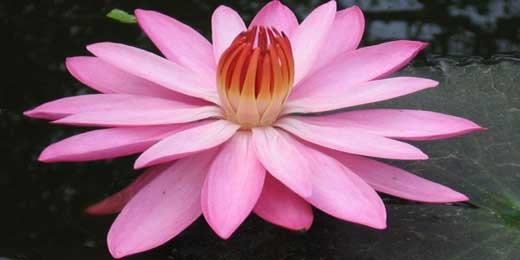 Welcome
Introduction
Md. Omar Faruk KhanAssistant TeacherShaitshala Adarsha High School & CollegeBrahmanpara, Cumilla.
Class-X
Subject-English 1st Paper
Unit-22, Lesson-6
Warm Up/Checking prior knowledge
Save Buriganga; Why?
Now, look at the pictures; What happen here?
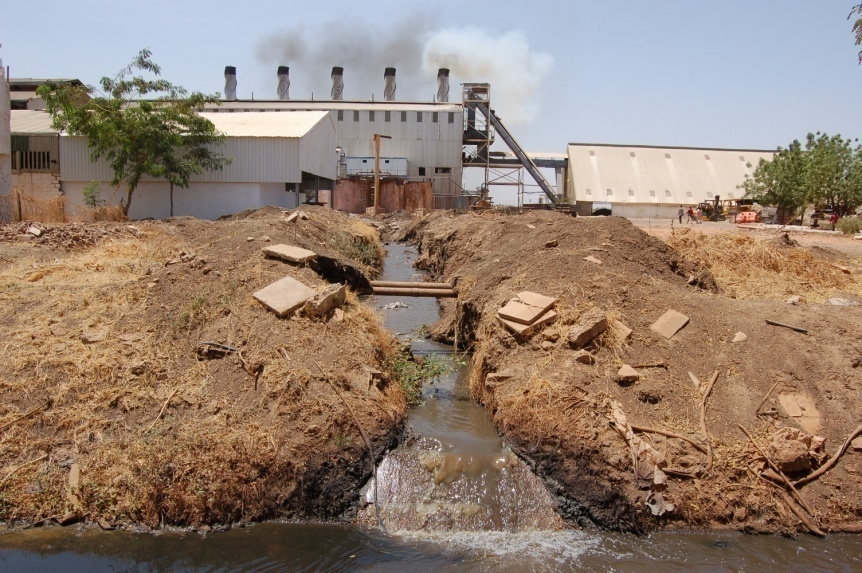 2
1
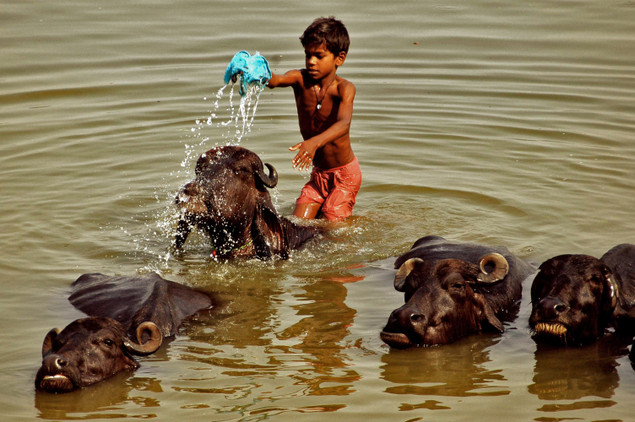 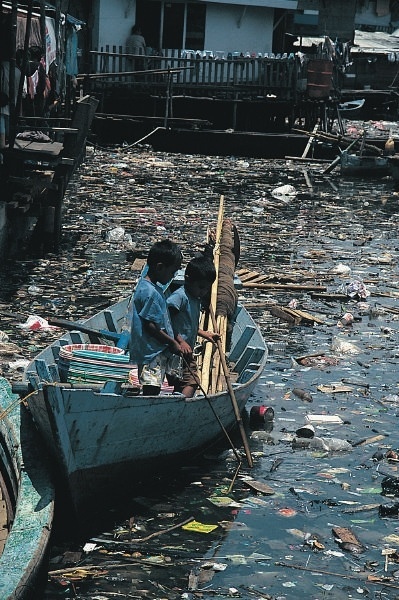 3
4
Today’s lesson is
The killing water
Lesson’s Objective
By the end of this lesson, ss will have-
mentioned some water borne diseases.
answered questions on arsenicosis/water pollution.
abled to find out information from the given text.
abled to write down the question information.
Presentation (Vocabs:)
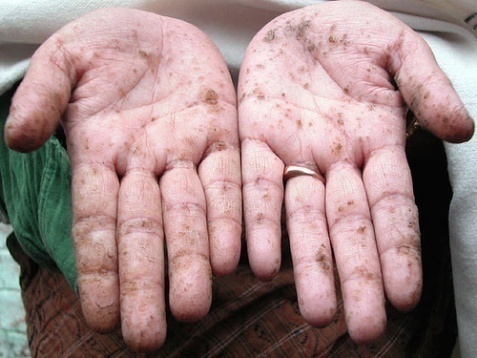 Arsenicosis-
Disease caused by arsenic
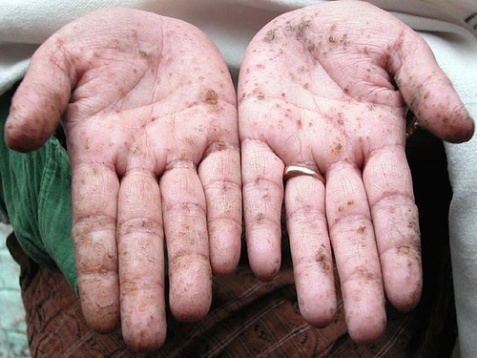 Symtom
Primary sign of any disease
Vocabs
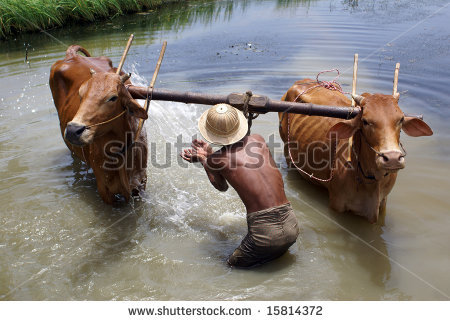 Livestocks-
cattle
Industrial pollution
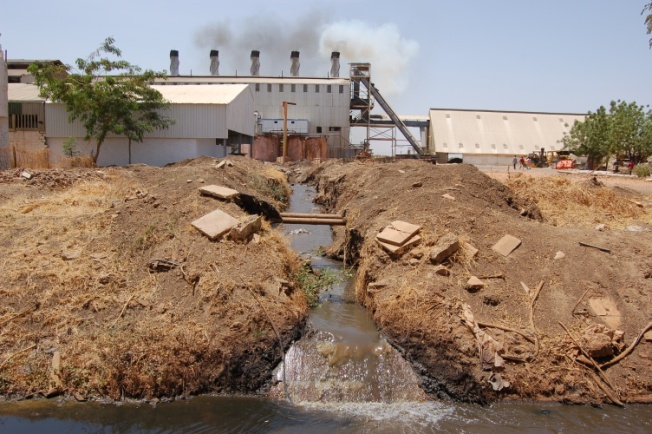 pollution caused by industrial wastages
What do you see in the picture
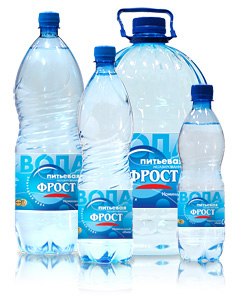 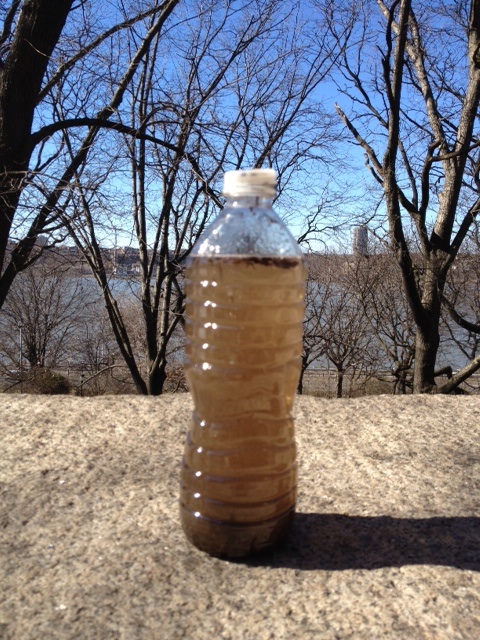 What difference  do you see between two tubewell?
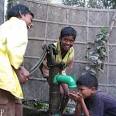 What are these pictures about ?Why this caused?
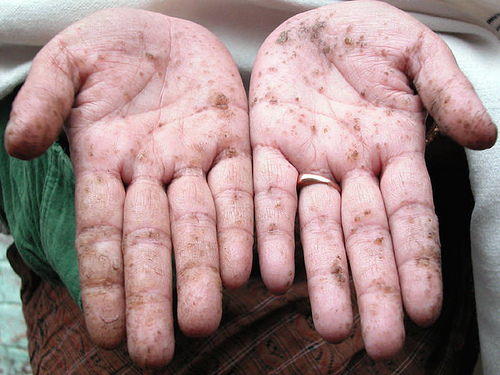 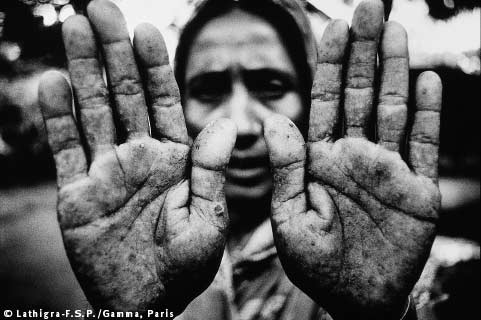 How water is polluted
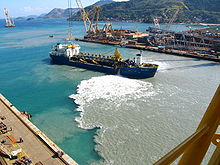 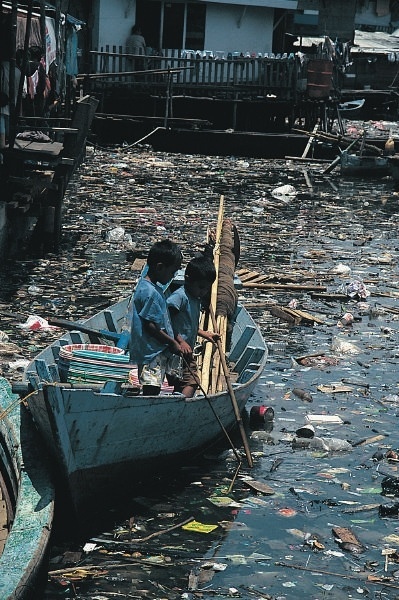 Treatment related to arsenicosis
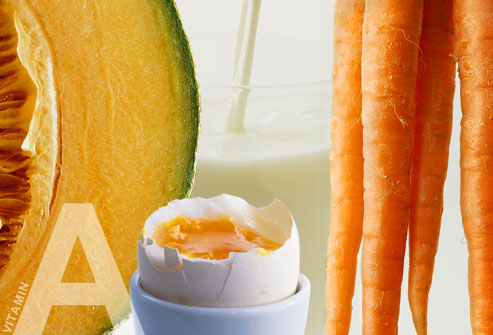 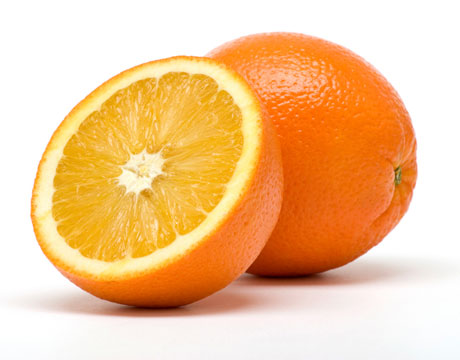 C
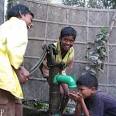 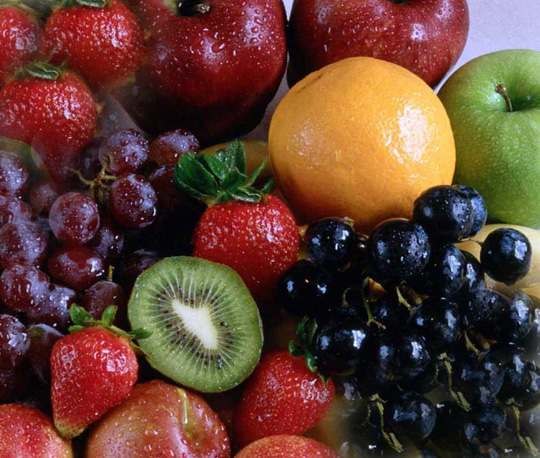 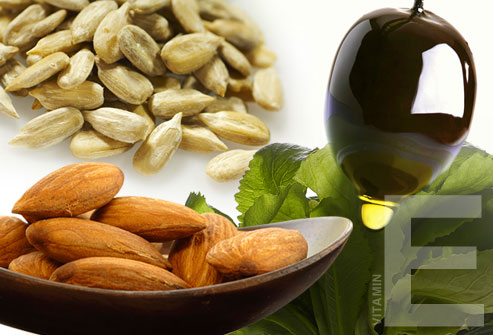 C
Safe water
Group work
How is arsenicosis caused ?
How water is polluted?
 How to get rid of arsenic?
You can take help from the text
Evaluation
How is water polluted?
What happens when people drink arsenic contaminated water?
How to get rid of arsenic?
Homework
Suppose your area has been affected by     
     arsenicosis and you are planning to
    publish a leaflet to make people aware of the  dangers. Write a leaflet and present in the next class.
Thank you all